COMISSÃO DE 
DESENVOLVIMENTO URBANO
Audiência Pública
Os entraves no fornecimento de energia elétrica no Amapá
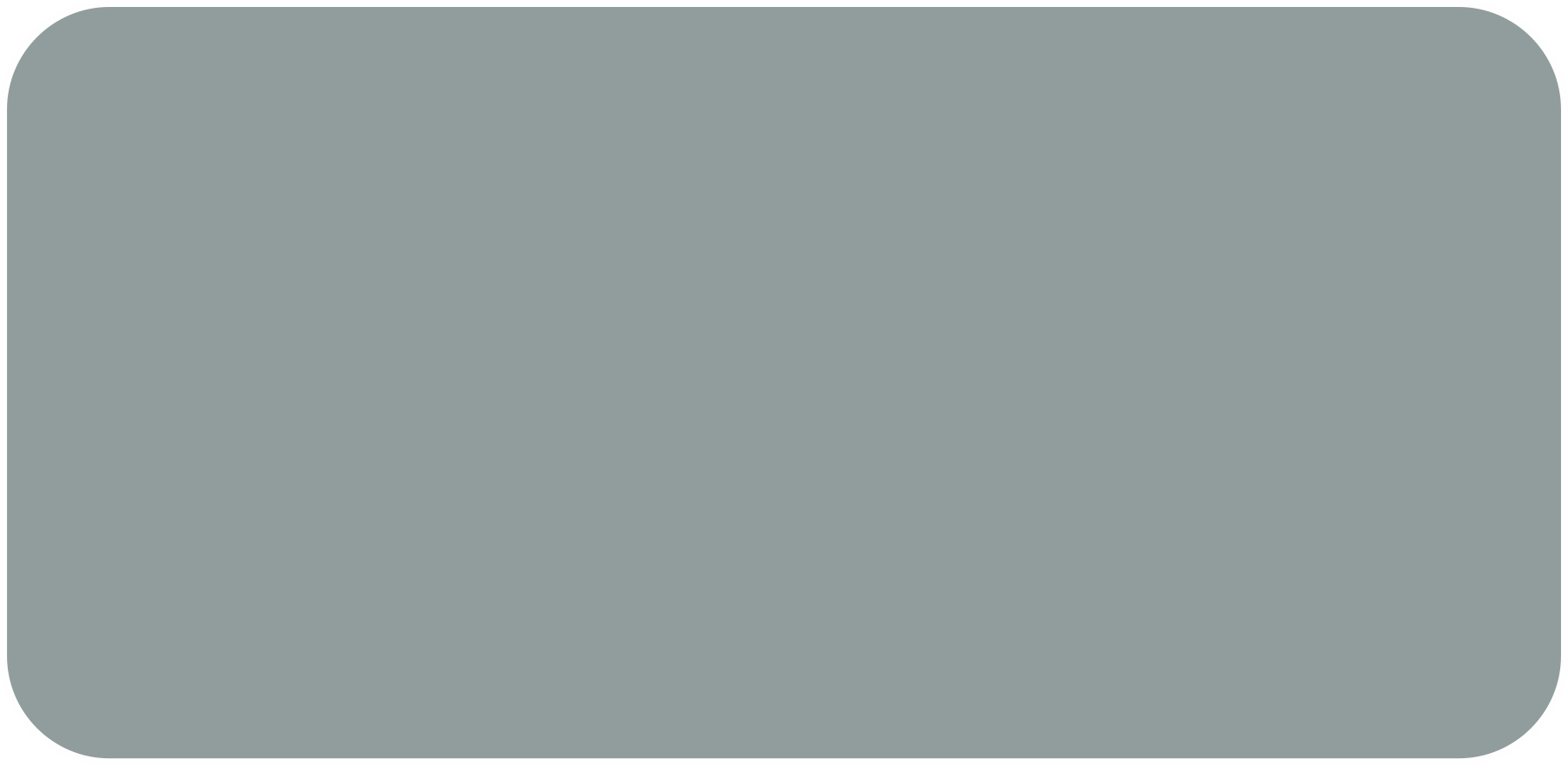 Márcio Fonseca Costa Peixoto
Defensor Público do Amapá
Coordenador do Núcleo Cível de Macapá
Titular da 4ª Defensoria do Núcleo Cível
Panorama atual
Amapá como gerador de energia
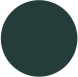 4 Hidrelétricas
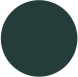 Avanço nas perspectivas de geração de energia eólica e solar
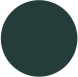 Apagão
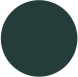 Panorama atual
Deficiência na prestação dos serviços
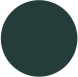 Perdas não técnicas: diferença entre as perdas totais e as perdas técnicas. Normalmente são ligações clandestinas, fraudes ou erros de leitura e o prejuízo é dividido entre os consumidores.
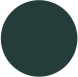 Panorama atual
Deficiência na prestação dos serviços
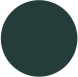 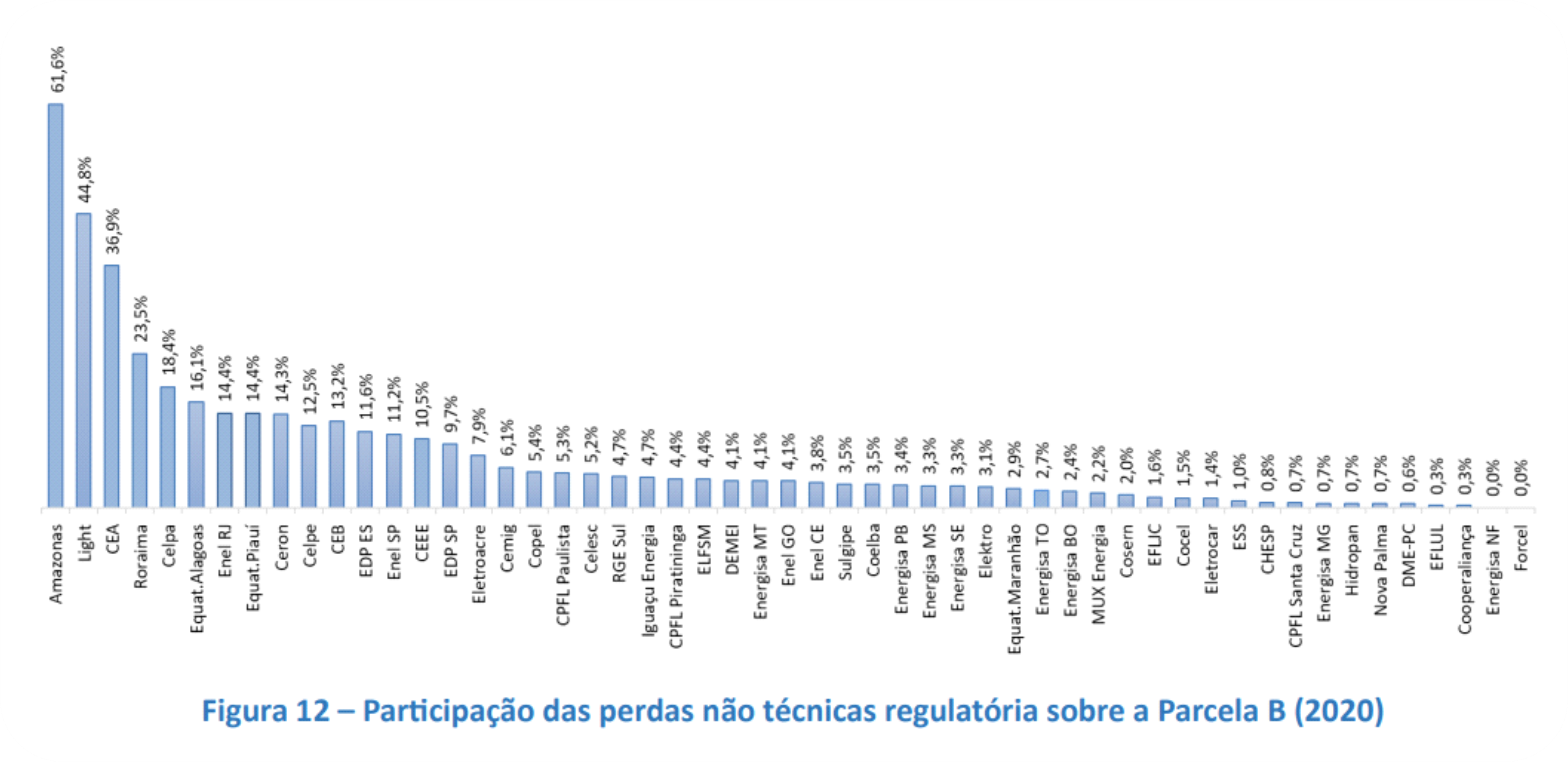 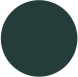 Panorama atual
Deficiência na prestação dos serviços
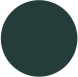 2023: 345 ações judiciais via DPE-AP (até agosto)

Revisão no consumo

TOI - Termo de Ocorrência de Infração

Superendividamento
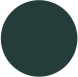 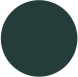 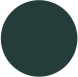 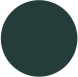 Panorama atual
Reajustes
2018: 4,6%

2019: 5,35% (suspenso)

2020: Redução média de 4,12%

2021: 4,8%

2022: 36,08%

2023: 44,41% (previsão)
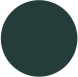 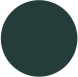 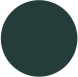 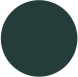 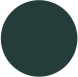 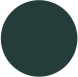 Panorama atual
Proteção ao consumidor de baixa renda
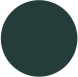 Âmbito Federal: Tarifa Social
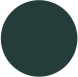 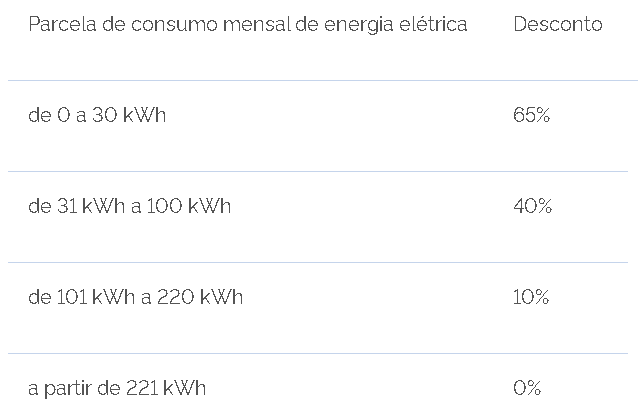 Panorama atual
Proteção ao consumidor de baixa renda
Proteção ao consumidor de baixa renda

Âmbito Estadual: Conta Paga
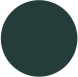 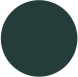 Até 150 kw/mês
Perspectivas
Reajuste tarifário - razoabilidade
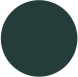 Expectativa por melhora na prestação dos serviços
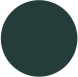 Consumidores hipossuficientes: Linha Direta
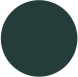 Esfera legislativa
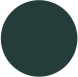 Tarifa Social
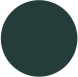 Conta Paga
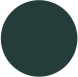 Revisão da legislação
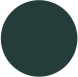 COMISSÃO DE 
DESENVOLVIMENTO URBANO
Audiência Pública
Márcio Fonseca Costa Peixoto
marciofonseca@defensoria.ap.def.br